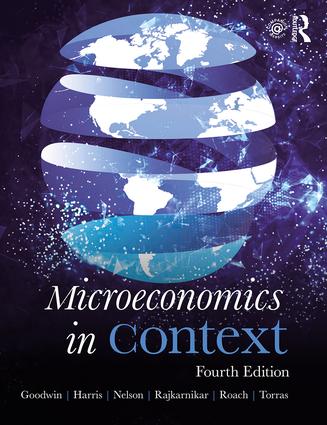 Chapter Six:

International Trade and Trade Policy
Figure 6.1 Portugal’s Production-Possibilities Frontier
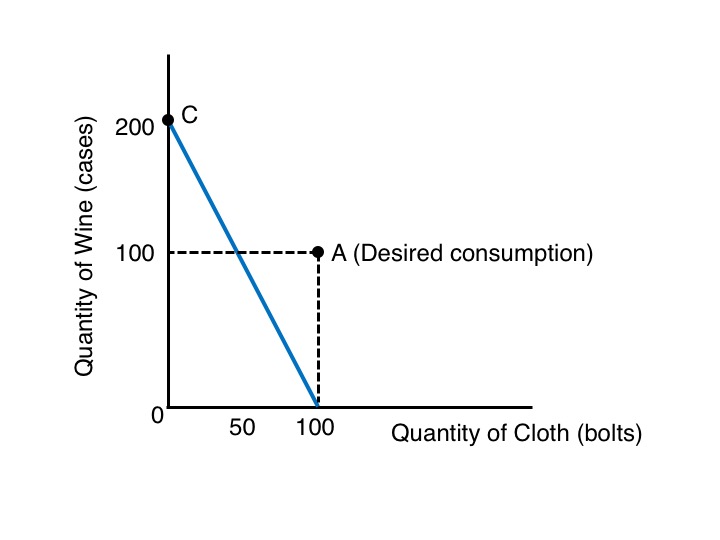 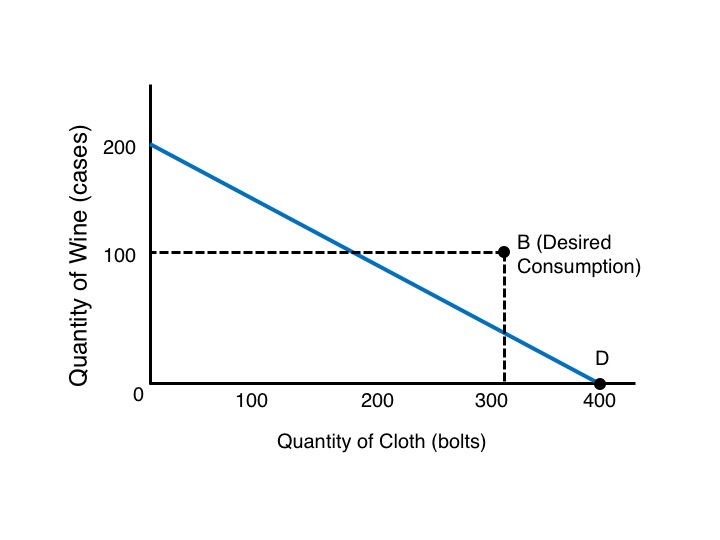 Figure 6.2 England’s Production-Possibilities Frontier
Table 6.1 Production, Exchange, and Consumption of
 Wine and Cloth
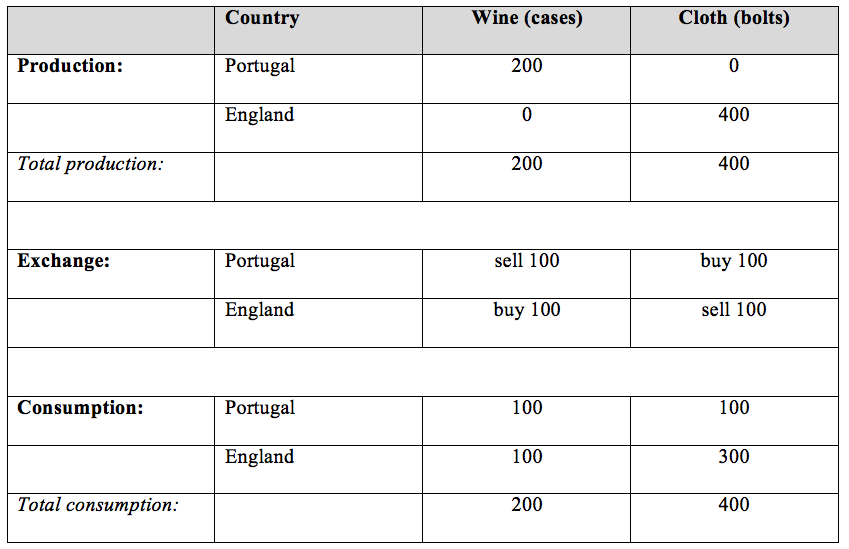 Table 6.2 Opportunity Cost and Comparative Advantage
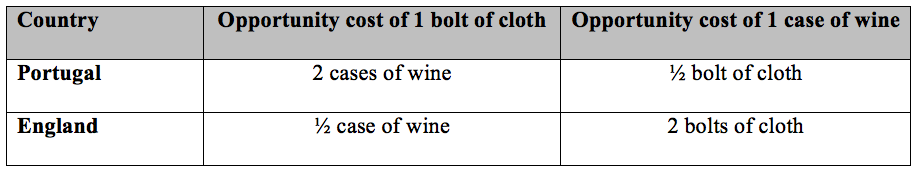 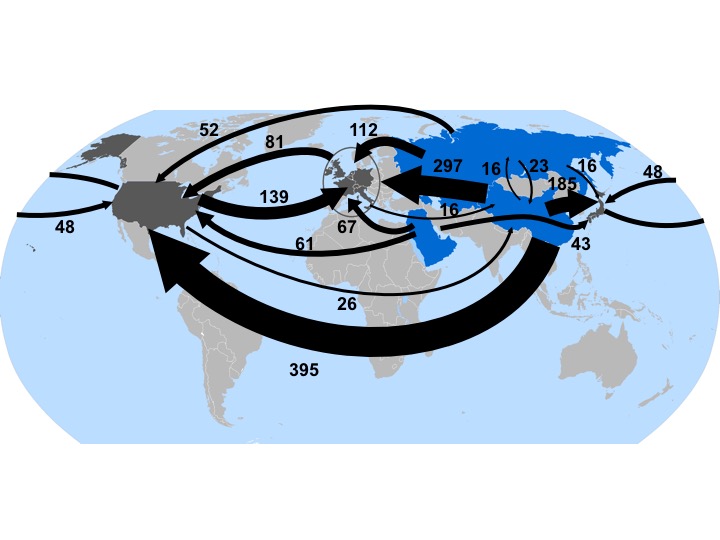 Figure 6.3 Exported Carbon Dioxide Emissions
Figure 6.4 Percentage of World Economic Output Traded Internationally, 1960-2015
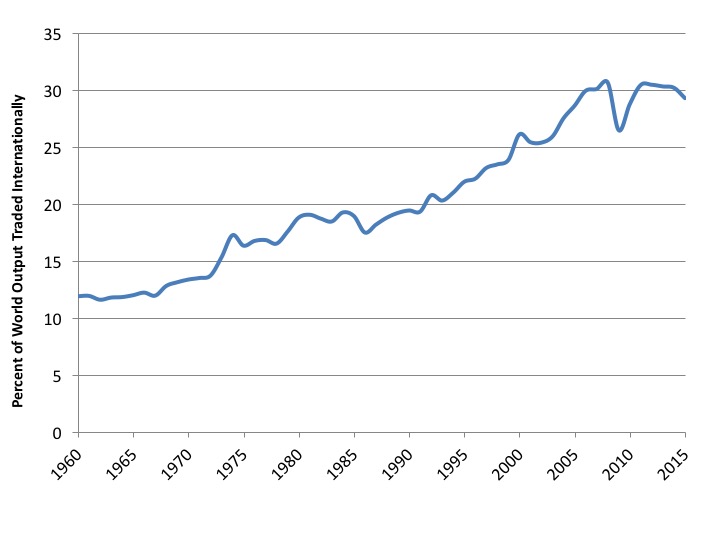 Source: World Bank, World Development Indicators online database.
Figure 6.5 Exports and Imports as a Percentage of GDP, Select Countries, 2015
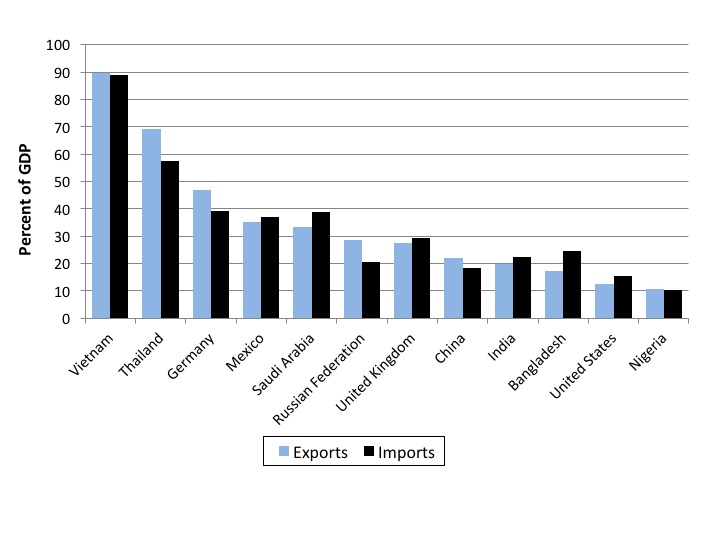 Source: World Bank, World Development Indicators online database.
Figure 6.6 Average Tariff Rates, Select Countries, 2015
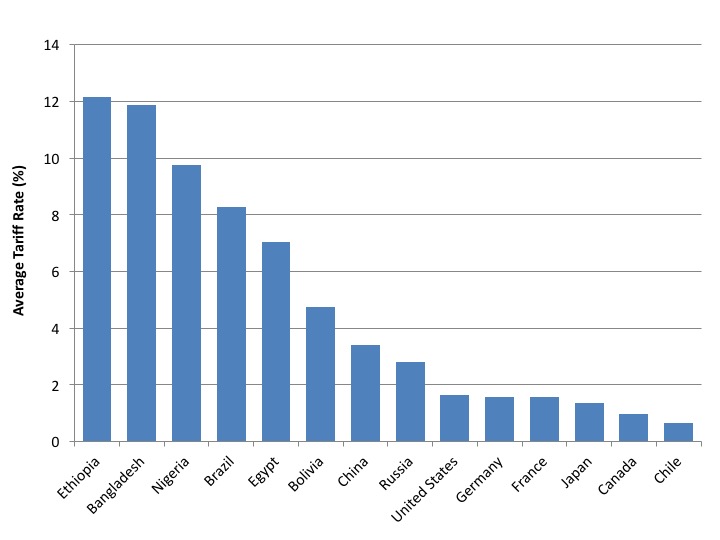 Source: World Bank, World Development Indicators online database.
Note: Average tariff calculated as a weighted average based on all products.
Figure 6.7 Joint Production-Possibilities Frontier for England and Portugal
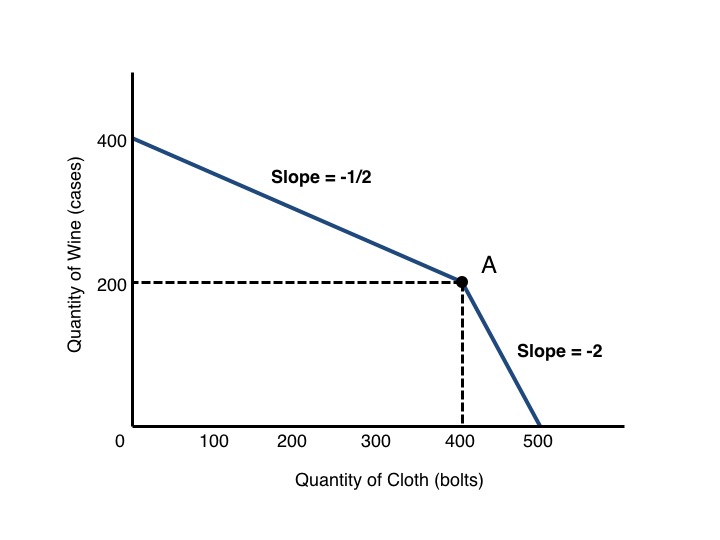 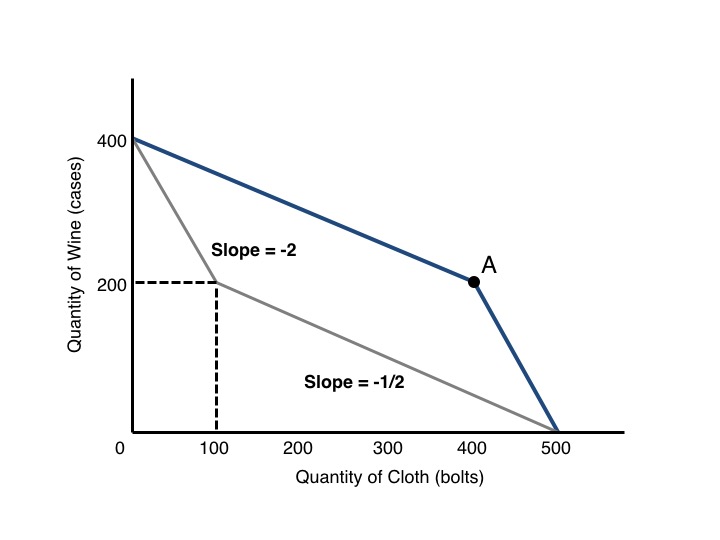 Figure 6.8 Efficient and Inefficient Joint Production-Possibilities Frontiers